Analyse  Integrale Veiligheidsplannen gemeenten 
& ophalen bestuurlijke prioriteiten
T
W
N
T
W
N
T
W
N
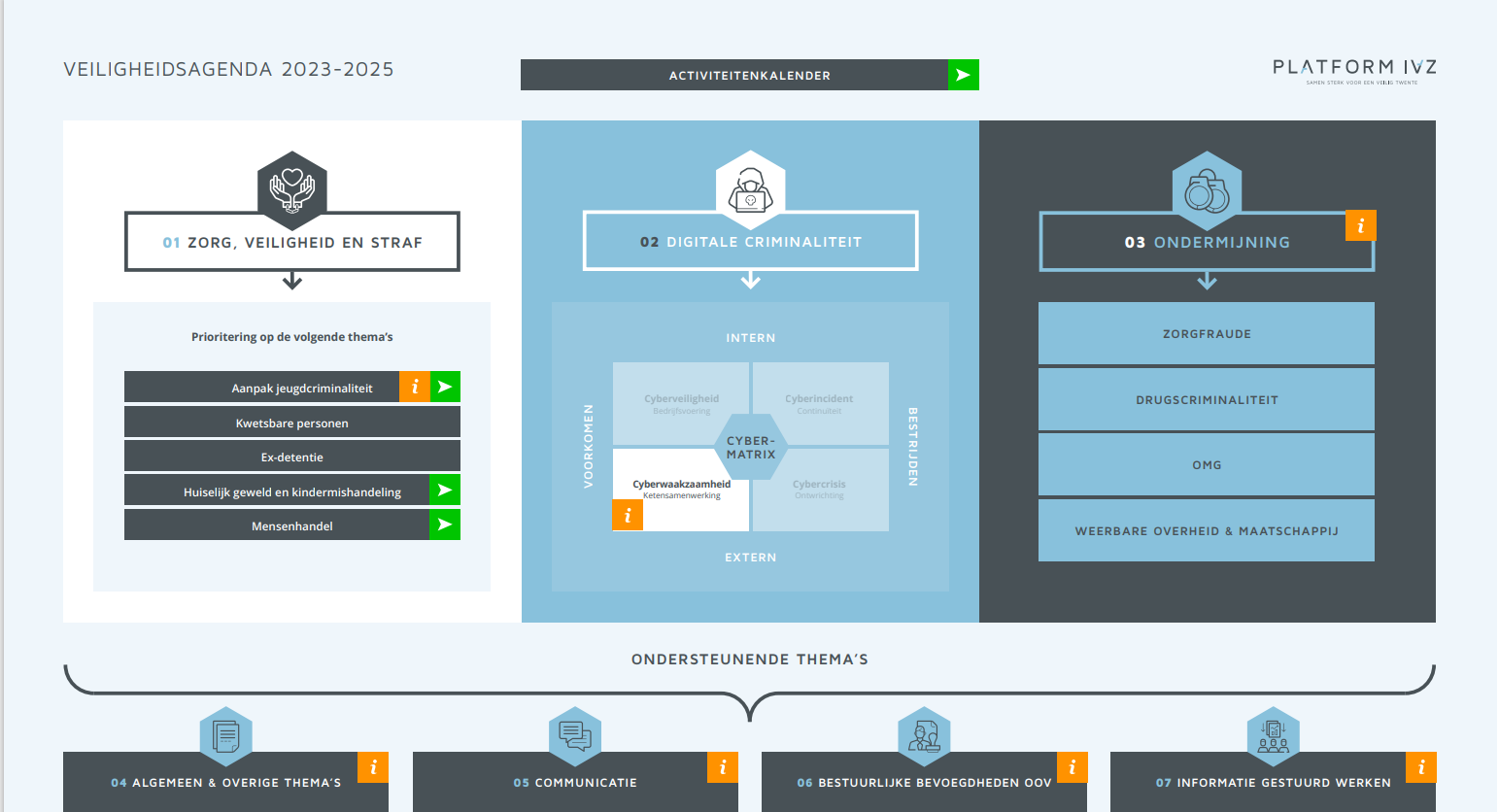 I
J
S
I
J
S
I
J
S
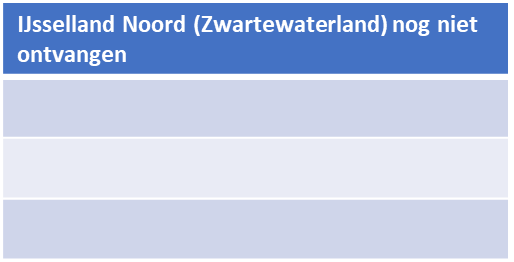 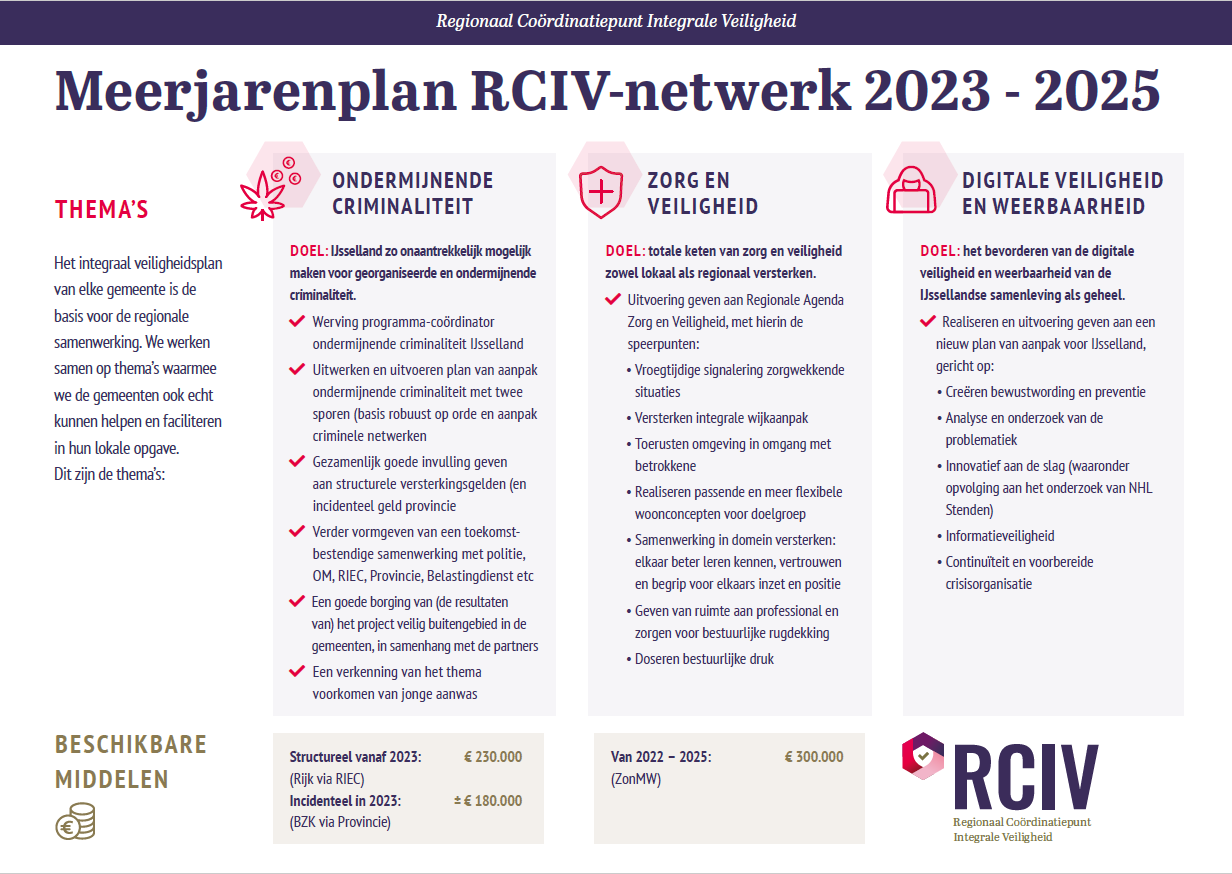 N
O
G
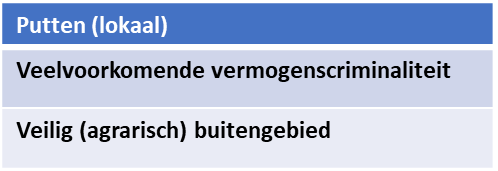 N
O
G
G
L
M
G
L
M
G
L
M
G
L
Z
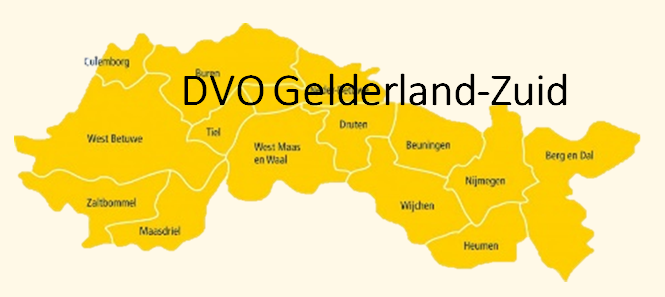 Strategische agenda 2023 – 2026
Districtelijk Veiligheidsoverleg 
Gelderland-Zuid
De integrale veiligheidsplannen zijn de basis van de strategische agenda. 
Op districtsniveau werken we samen aan onderstaande thema’s, als: 
We elkaar kunnen versterken
We samen een groter bereik hebben
We impact als en in de regio kunnen vergroten 
we kunnen bijdragen aan de lokale opgaven
Weerbaar Gelderland-Zuid
Doel: zorgen voor een goede basis in (de aanpak van) ondermijnende criminaliteit

Programma Weerbaar Gelderland-Zuid uitwerken en uitvoeren
Invulling geven aan de structurele en incidentele versterkingsgelden.
Werken aan een toekomstbestendige samenwerking met politie, OM, RIEC, VNONL, provincie en belastingdienst 
Borgen van de resultaten van projecten met partners; zoals aanpak veilig buitengebied en informatie gestuurd werken
Aandacht voor communicatie en meldingsbereidheid om zichtbaarheid te vergroten
Aandacht voor het vergroten van weerbaarheid, kennis en expertise bij thema’s als mensenhandel.


Beschikbare middelen
€100.000 jaarlijks aan structurele gelden 
€ 100.000 flexibele middelen ter ondersteuning van de gemeenten voor de uitvoering.
Zorg & Veiligheid
Doel: Versterken van de  samenwerking in de keten van zorg en veiligheid. 
Verbeteren van de huidige governance structuur zorg en veiligheid, met aandacht voor bestuurlijke druk en helderheid over taken en verantwoordelijkheden
Regionale strategische agenda zorg en veiligheid ontwikkelen en uitvoeren
Organiseren goede ambtelijke ondersteuning
Ontwikkelen toekomstbestendige samenwerking tussen zorg en veiligheid
Meer in regie rond landelijke ontwikkelingen en gelden
Digitale weerbaarheid 
en veiligheid
Doel: Het bevorderen van bewustwording en weerbaarheid van inwoners, ondernemers en overheidsorganisaties

Analyse en onderzoek naar fenomeen digitale criminaliteit
Inzetten op bewustwording en preventie door ontwikkelen regionale communicatie toolkits en inzetten van gezamenlijke communicatiecampagne
Regionaal Overleg digitale veiligheid in Gelderland- Zuid meer ‘body’ geven
Randvoorwaardelijke thema’s
Informatie gestuurd werken 
Integraal en rijker verantwoorden en sturen van de thema’s
Resumé Twente: 
Looptijd van de plannen zijn verschillend;
Gekozen prioriteiten komen grotendeels overeen;
Doelstellingen en focus per prioriteit verschillen aanzienlijk. 
V.B. : Cyber, maatschappelijke onrust/ontwikkelingen
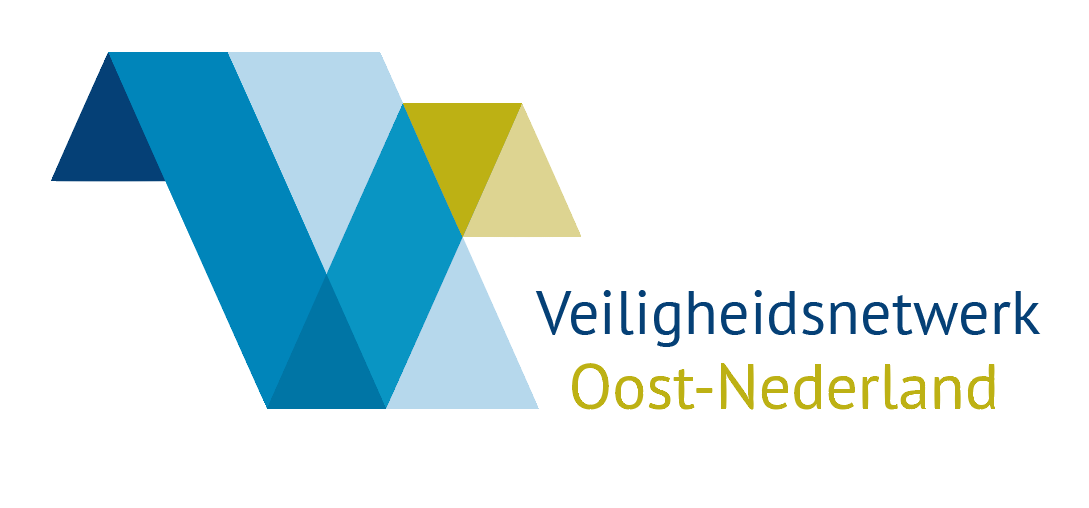 Herkent u zich in de opgehaalde thema’s in Twente;
Wat zijn de prioriteiten die u vanuit Twente mee wilt geven voor het MJBP 2024-2027;
Wat wilt u per prioriteit meegeven voor de uitwerking naar strategische doelstellingen en opdracht aan de politie?: wat is uw stip op de horizon voor over vier jaar, wat is uw gewenste ambitieniveau? Wat verwacht u van de politie op deze thema’s en daarbuiten.